An Efficient Multigrid Solver for(Evolving) Poisson Systems on Meshes
Misha Kazhdan
Johns Hopkins University
Motivation
Image Stitching
Compute image gradients
Set seam-crossing gradients to zero
Fit image to the new gradient field
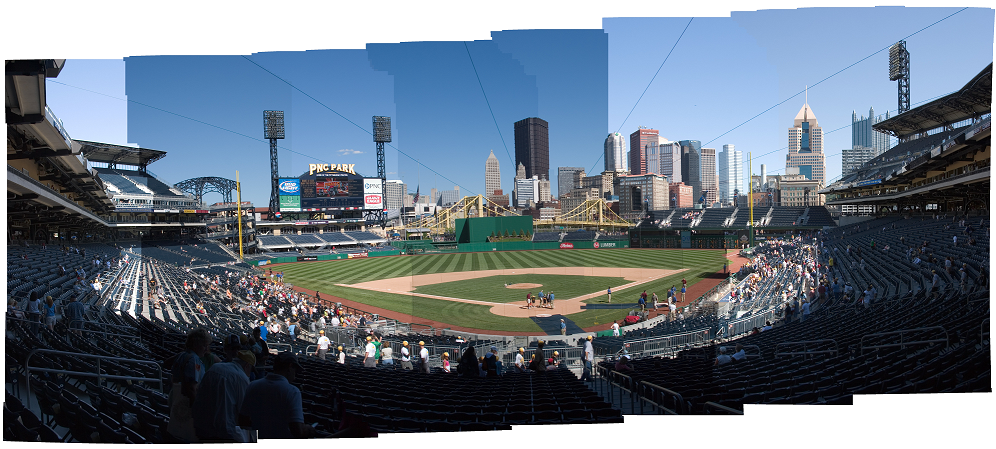 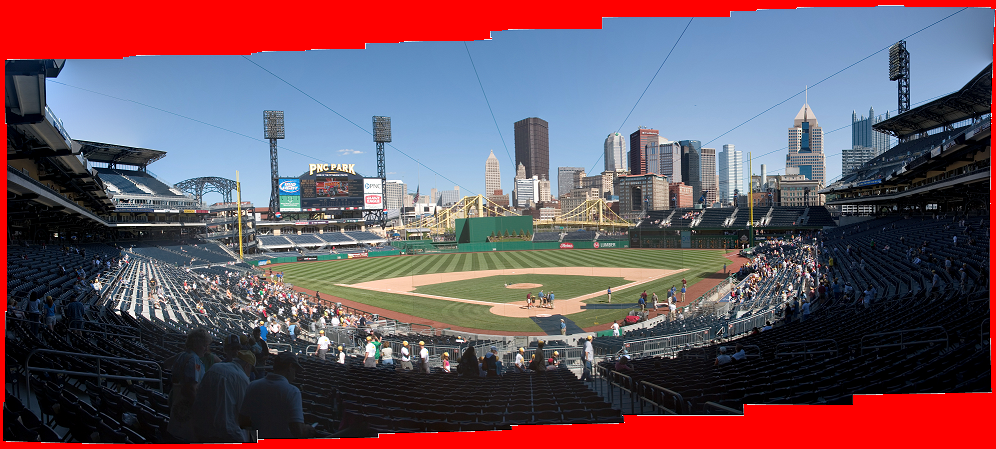 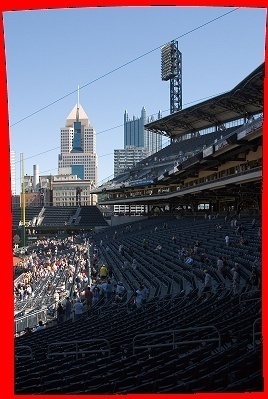 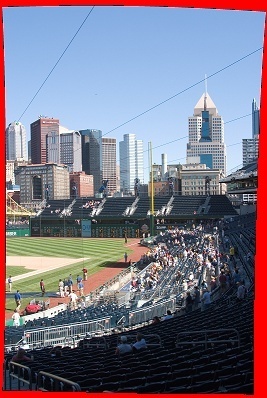 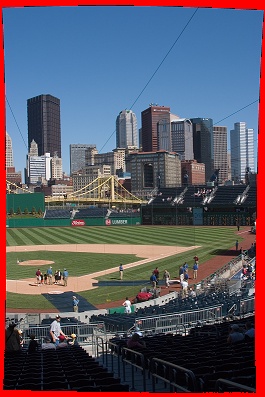 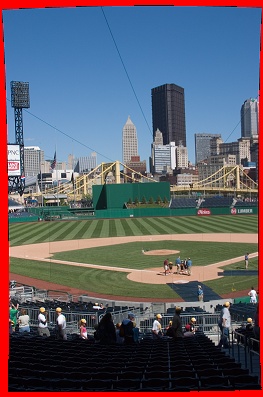 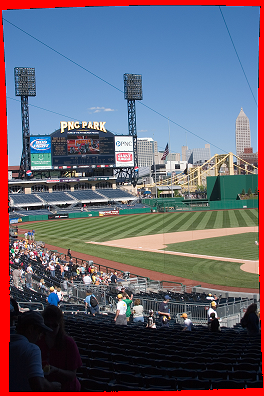 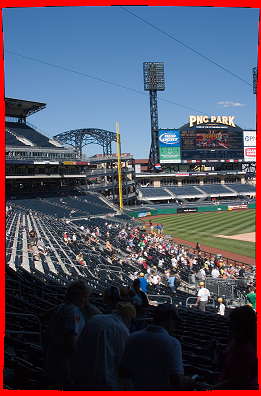 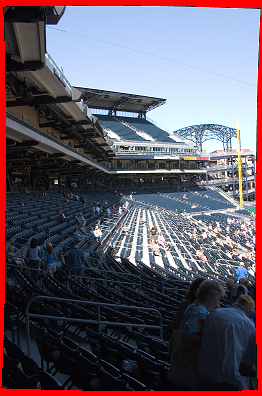 Motivation
This approach is popular in image-processing because multigrid makes solving the system simple and fast.
Can the analog on meshes also be made easy to implement?
Outlook
Two related challenges:
How to define the Laplace-Beltrami operator.
How to implement a hierarchical solver.
Defining the System
Finite Elements (Galerkin)
Define a set of test functions {b1,…,bn} and discretize the problem:





if appropriate boundary conditions are met.
When n test functions are used, this results in an nxn system:


where L is the Laplacian matrix:and y is the constraint vector:
Solving the System
Multigrid Solvers
Relax the system at the finest resolution
Down-sample the residual
Solve at the coarser resolution
Up-sample the coarse correction
Relax the system at the finest resolution
Relax
Relax
Up-Sample
Down-Sample
Solve
Solving the System
Multigrid Solvers
Relax the system at the finest resolution
Down-sample the residual
Solve at the coarser resolution
Up-sample the coarse correction
Relax the system at the finest resolution
Relaxation: Gauss-Seidel
Solver: Recurse/direct-solve
Up/Down-Sampling: ???
Relax
Relax
Up-Sample
Down-Sample
Solve
Defining the System (Meshes)
Associate a function with each vertex and use the span to define a function space.
bi(p)
When the bi(p) are hat functions, we get  the cotangent-weight Laplacian:
pi
pi-1
pi+1
pi
pk

bi(p)

pj
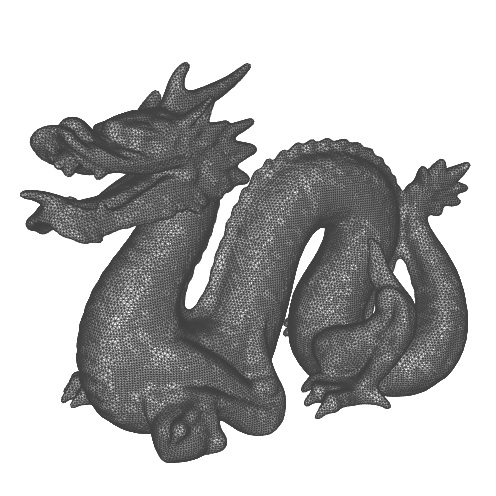 Up/Down-Sampling (Meshes)
Define a coarser surface/graph and amapping from the  coarser topologyinto the finer:
Geometric Multigrid
[Kobbelt et al., 1998] [Ray and Lévy, 2003][Aksolyu et al., 2005] [Ni et al., 2004]
Algebraic Multigrid
[Ruge and Stueben, 1987] [Cleary et al., 2000][Brezina et al., 2000] [Chartier et al. 2003][Shi et al., 2006]
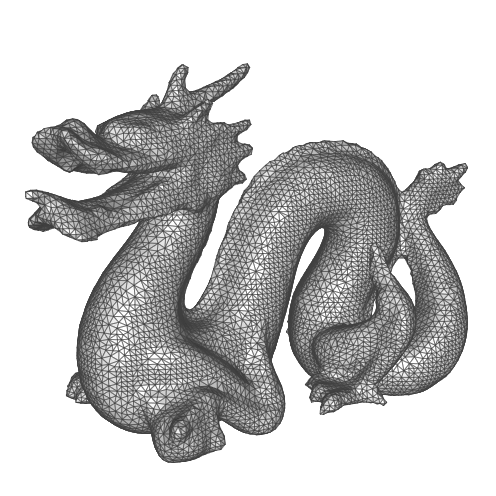 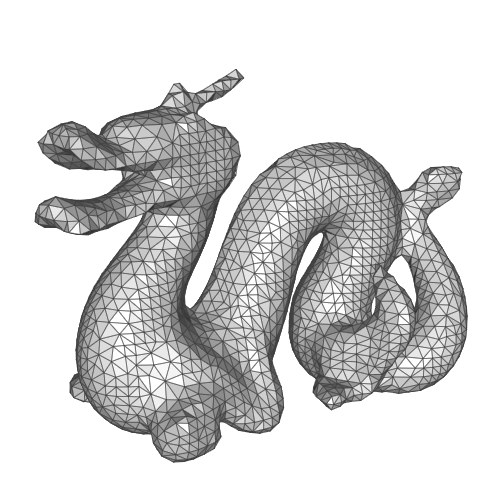 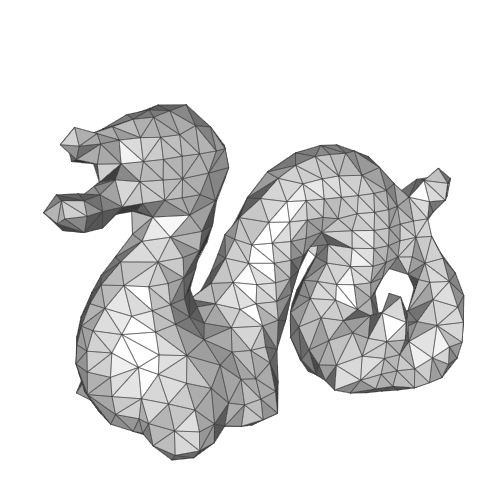 Approach
Impose regular structure by restricting functions defined on a regular grid.
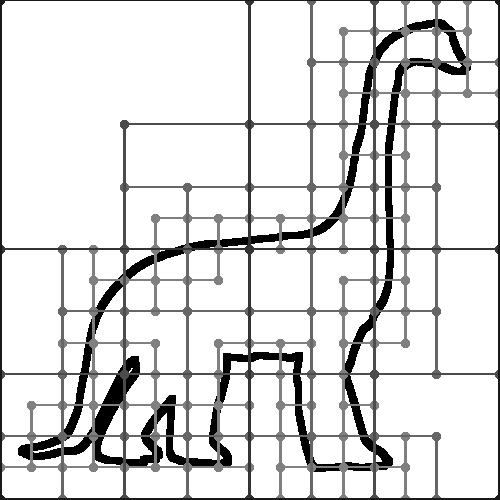 Defining the System (Regular Grids)
In one dimension, use translates of  B-splines:

In higher dimensions, usetranslates of tensor-products:
…
…
bi-1(x)
bi(x)
bi+1(x)
b(x)
1
-1
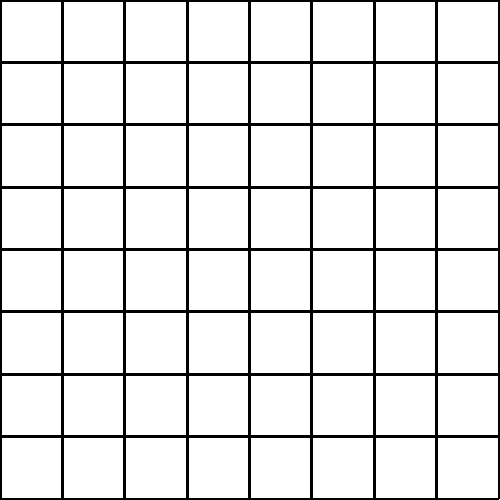 (i,j)
bi(x)
bj(y)
Up/Down-Sampling (Regular Grids)
Use the fact that the B-splines nest, so that coarser elements can be expressed as linear combinations of finer elements:
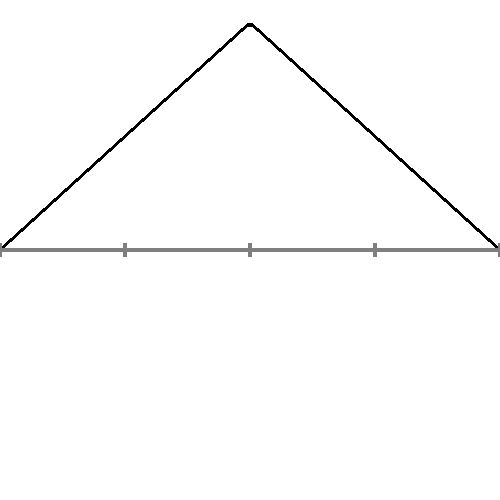 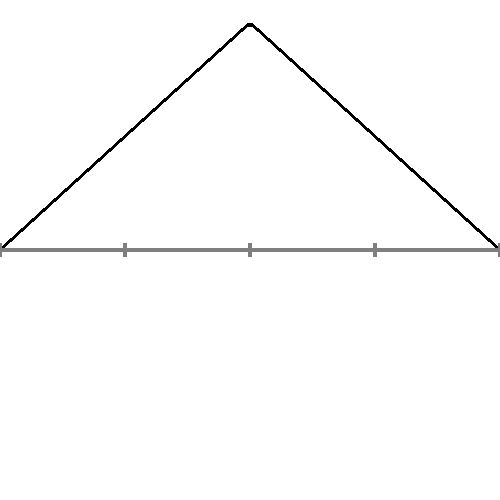 1
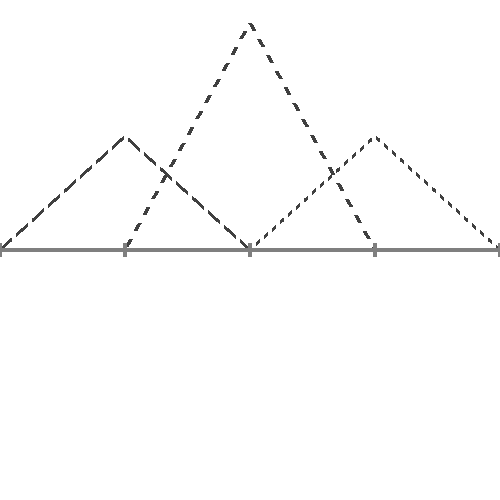 1/2
1/2
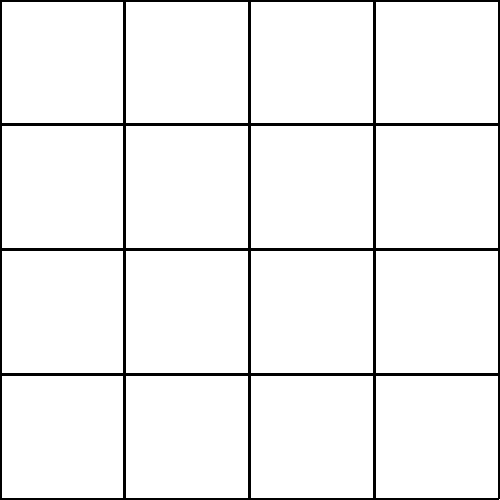 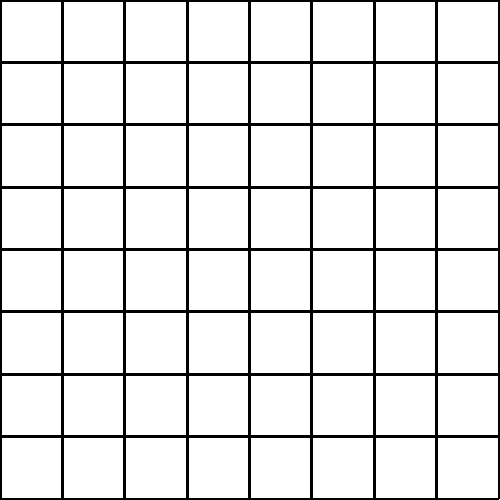 Grid-Based Finite Elements
Define a function space by considering the restriction of regular B-splines to the surface.
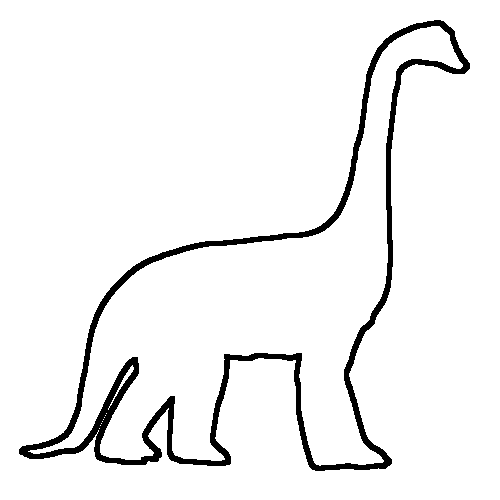 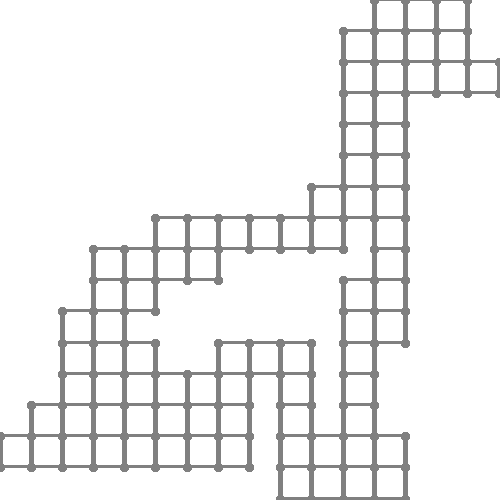 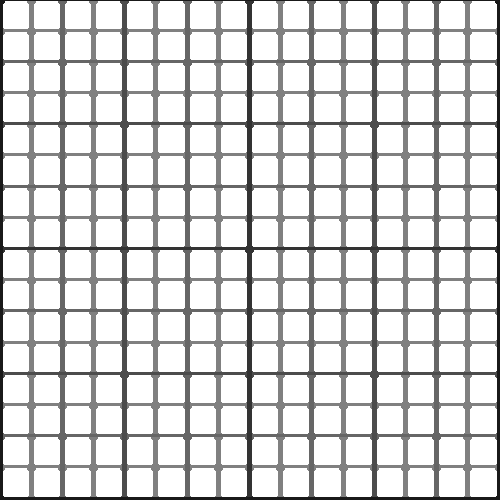 Grid-Based Finite Elements
Advantages:
Supports multigrid
Relax
Relax
Up-Sample
Down-Sample
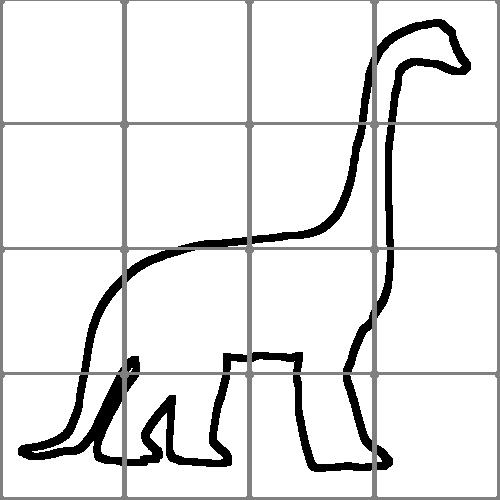 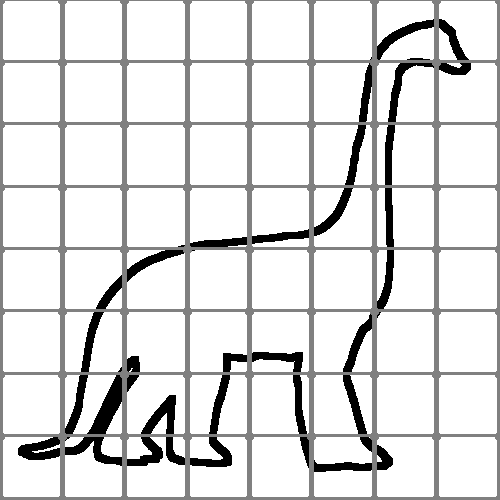 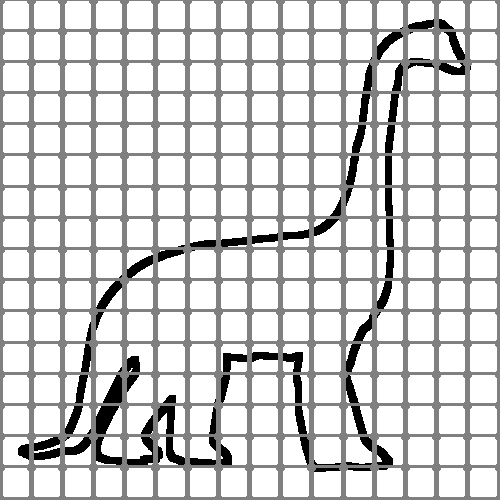 Solve
Grid-Based Finite Elements
Advantages:
Supports multigrid
Tessellation independent
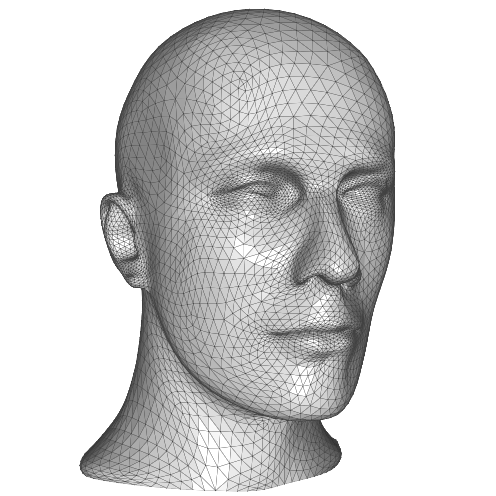 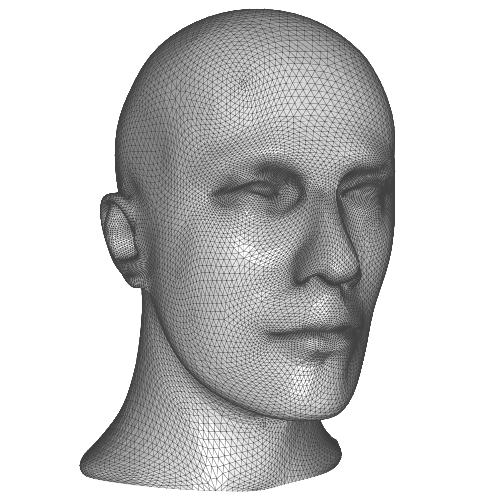 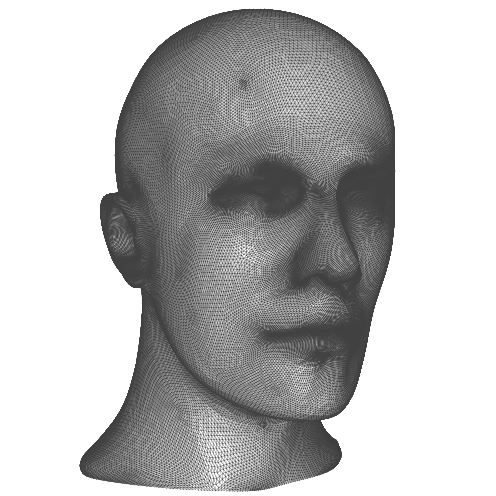 Grid-Based Finite Elements
Advantages:
Supports multigrid 
Tessellation independent
Controllable dimension
Grid-Based Finite Elements
Advantages:
Supports multigrid 
Tessellation independent
Controllable dimension
Supports streaming/parallelization
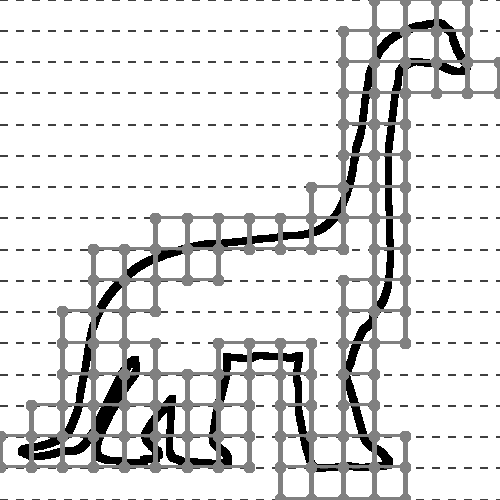 Thread 1
Thread 2
System Coefficients
Defining the System
Given functions {b1,…,bn} defined on a regular grid, we define the coefficients of the Laplace-Beltrami operator as integrals of gradients:
System Coefficients
Defining the System
Given functions {b1,…,bn} defined on a regular grid, we define the coefficients of the Laplace-Beltrami operator as integrals of gradients:Split triangles togrid cells and usequadrature rulesto integrate.
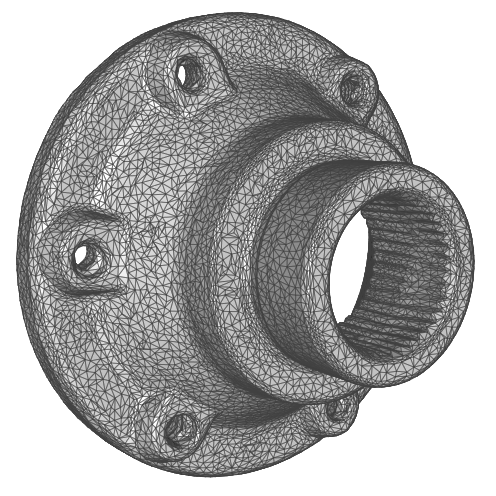 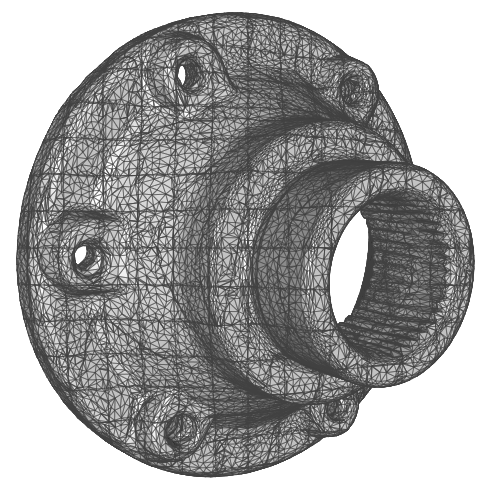 Outline
Introduction
Approach
Applications
Texture processing
Geometry processing
Surface Evolution
Limitations
Future Work
Texture Processing (1)
Goal
Given a base mesh and a set of scans, generate a seamless texture on the mesh.
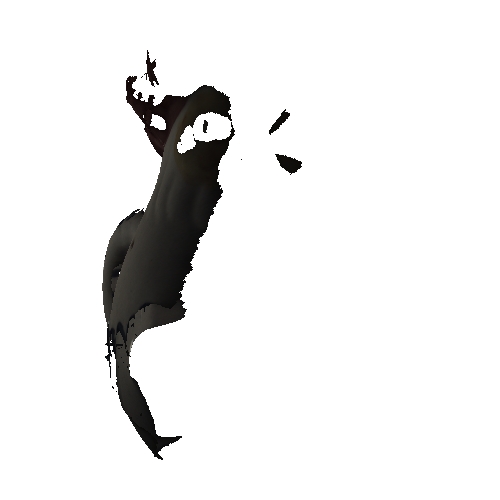 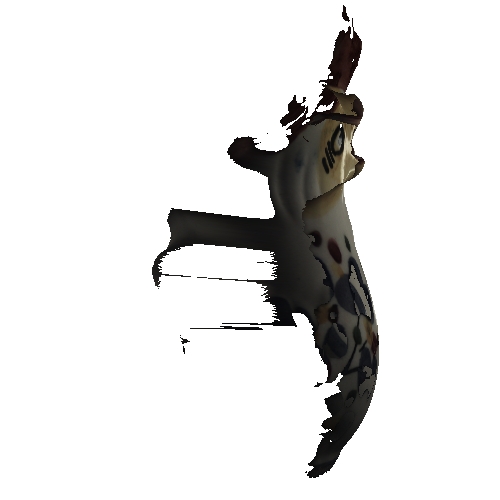 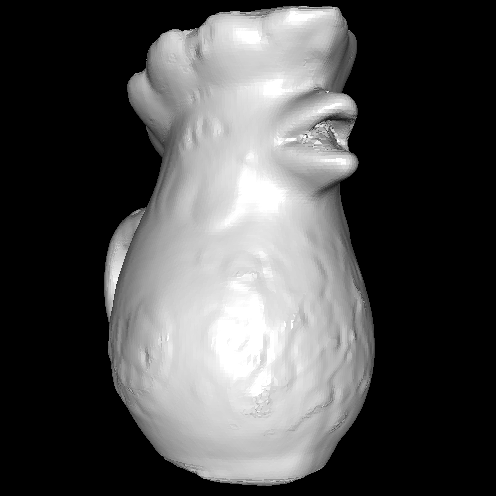 S1
S5
M
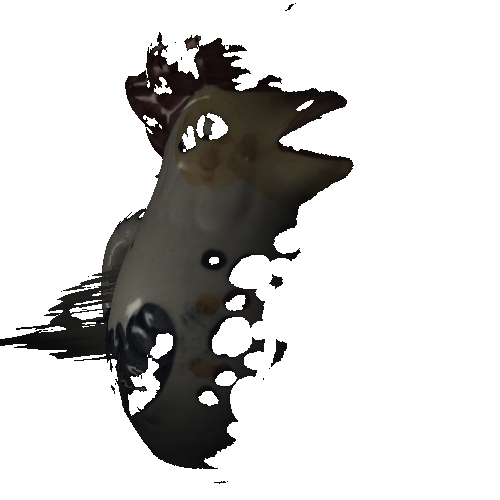 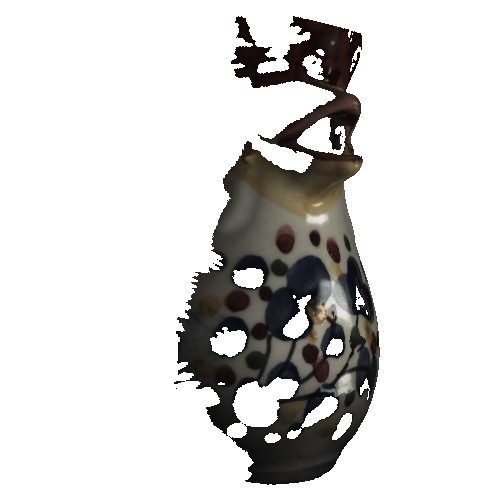 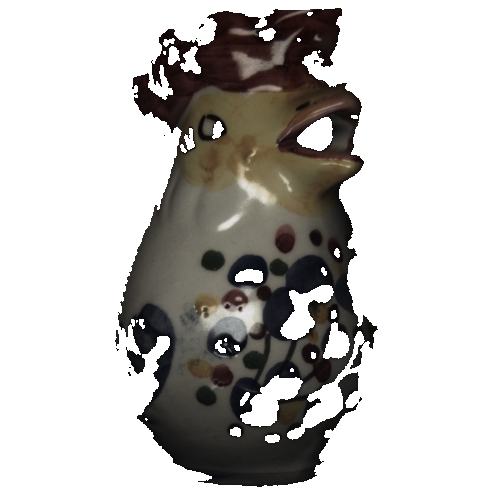 S4
S2
S3
Texture Processing (1)
Goal
Given a base mesh and a set of scans, generate a seamless texture on the mesh.
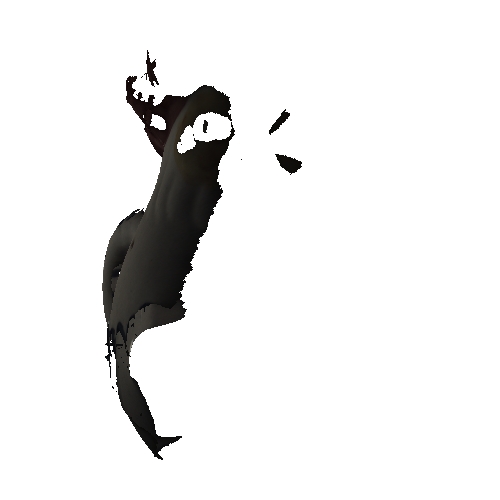 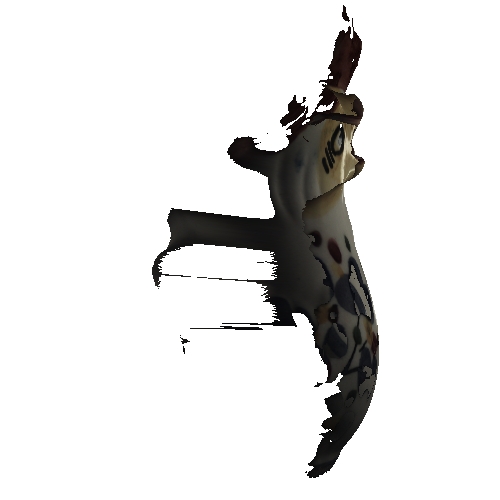 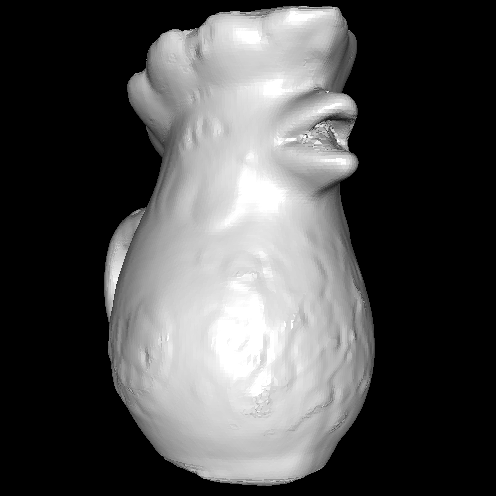 Back-project surface points onto the scans and use data from the closest, consistent scan.
S1
S5
M
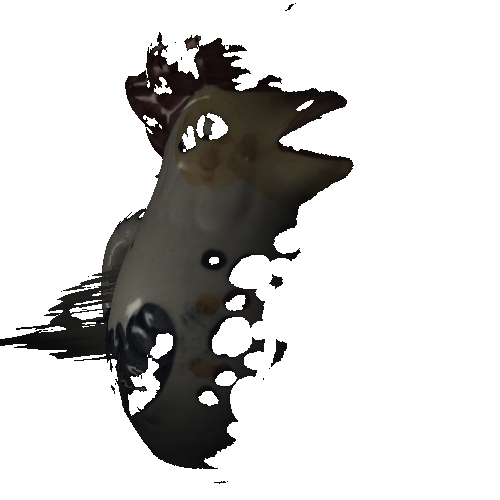 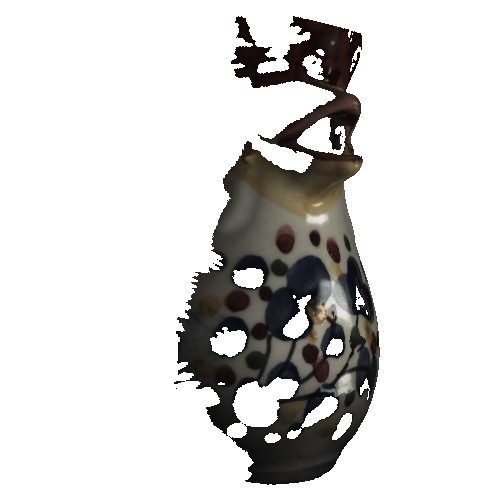 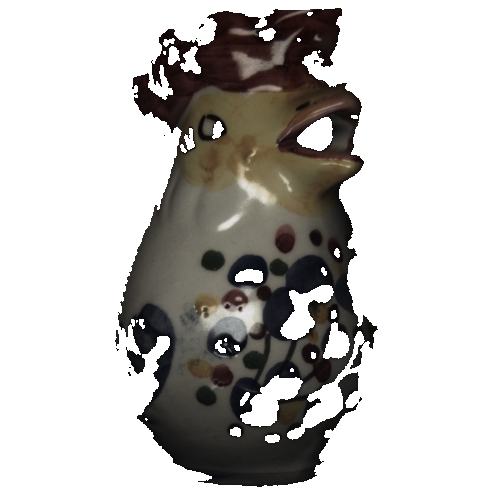 S4
S2
S3
Texture Processing (1)
Challenge
Pulling colors from the nearest scan results in a discontinuous texture.
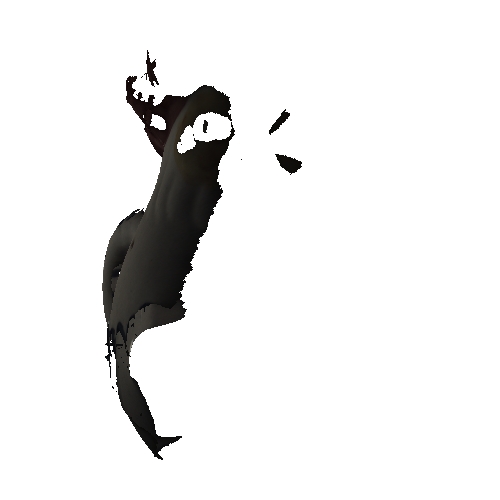 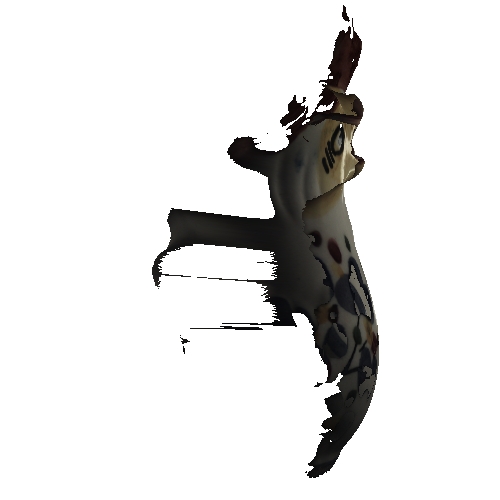 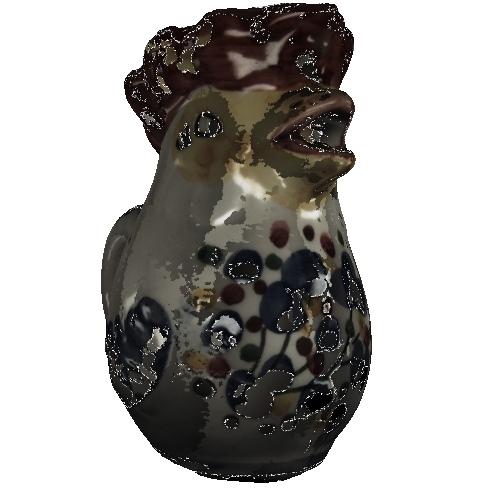 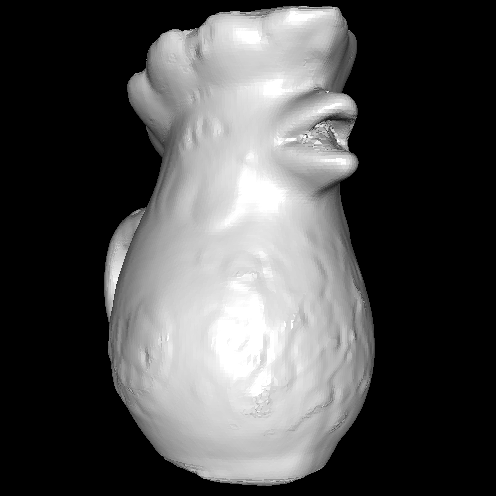 S1
S5
M
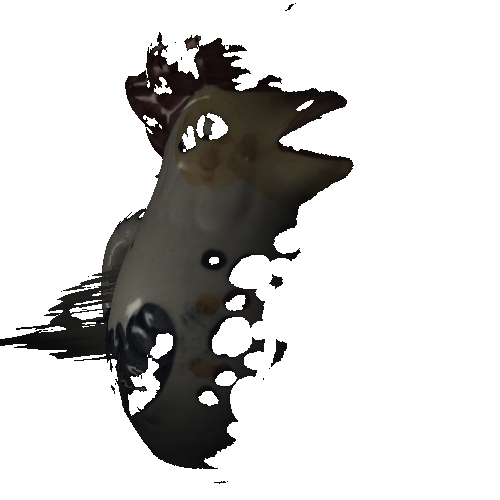 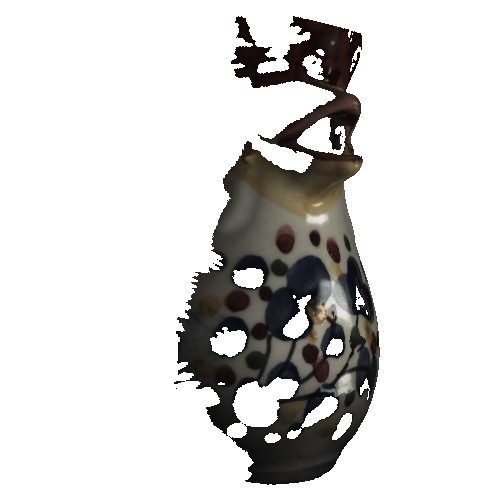 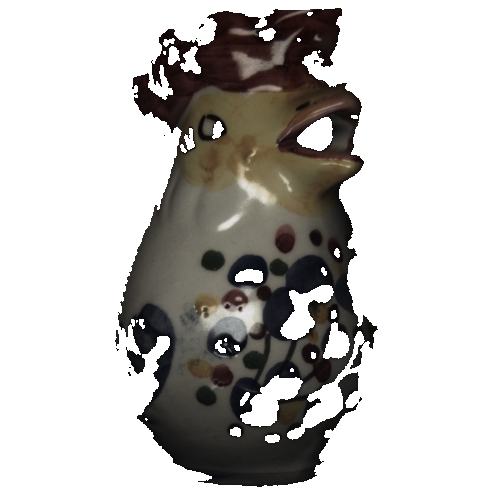 S4
S2
S3
Texture Processing (1)
Solution
Pulling gradients and integrating gives seamless textures (which are smooth in undefined areas).
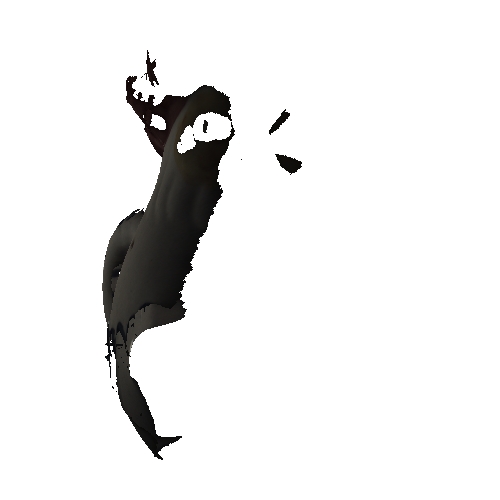 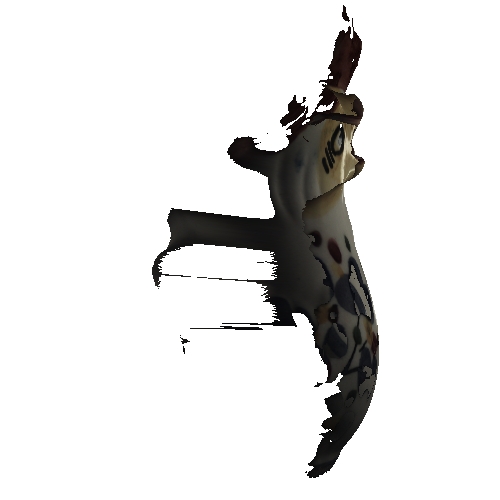 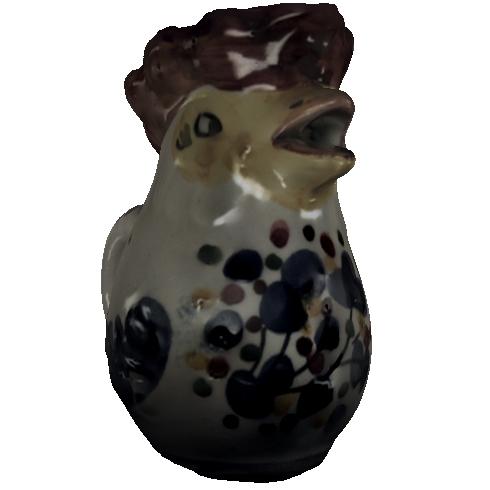 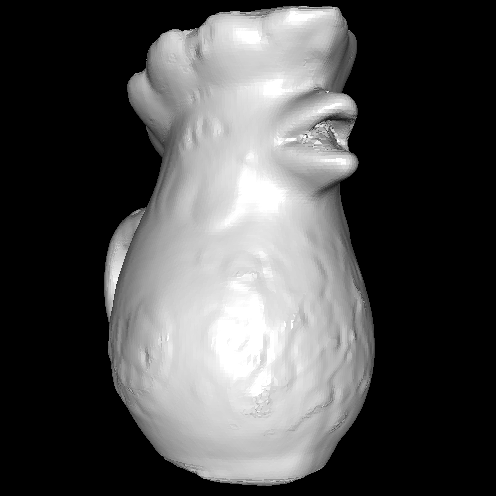 S1
S5
M
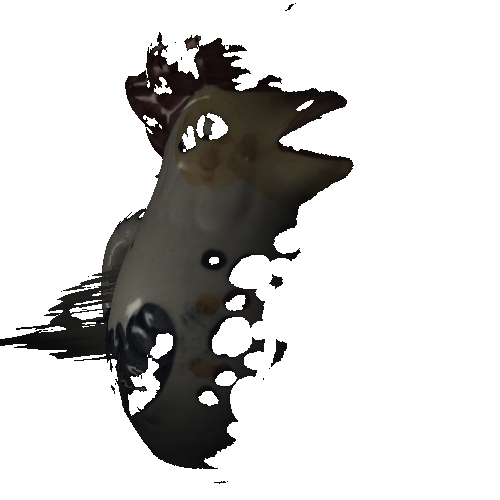 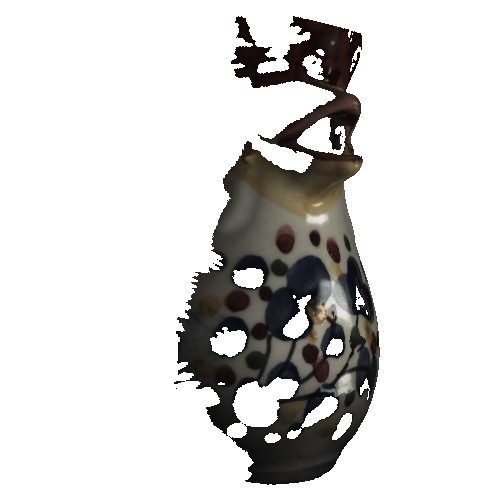 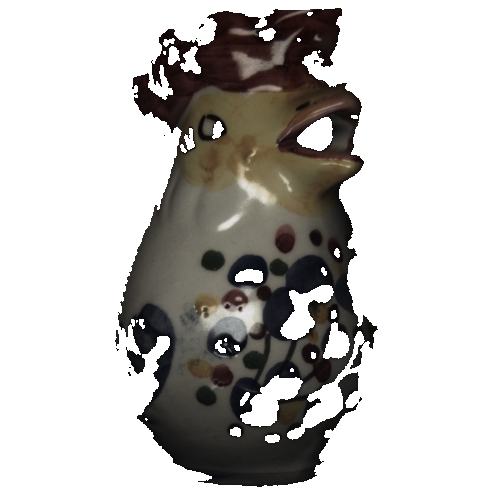 S4
S2
S3
Texture Processing (2)
Goal
Sharpen the detail in a texture.
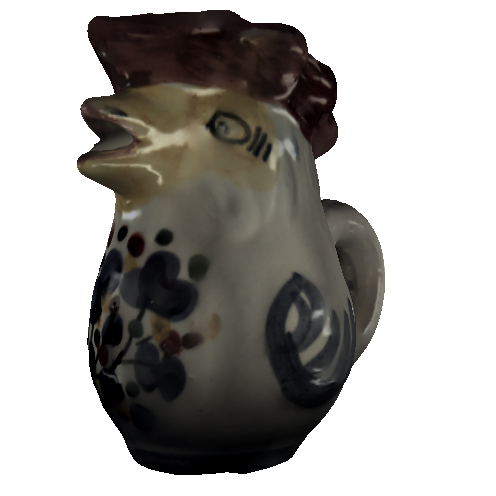 Texture Processing (2)
Solution
Formulate as gradient amplification and solve the associated Poisson equation:
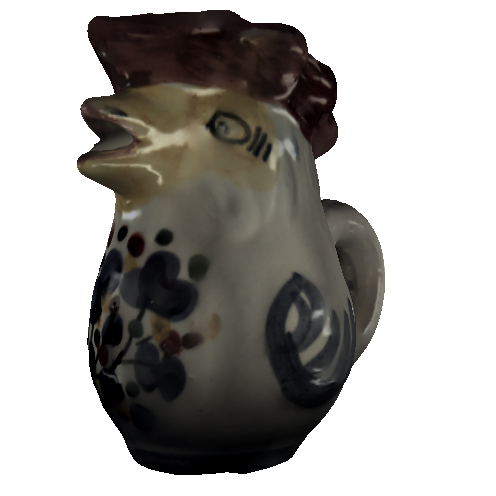 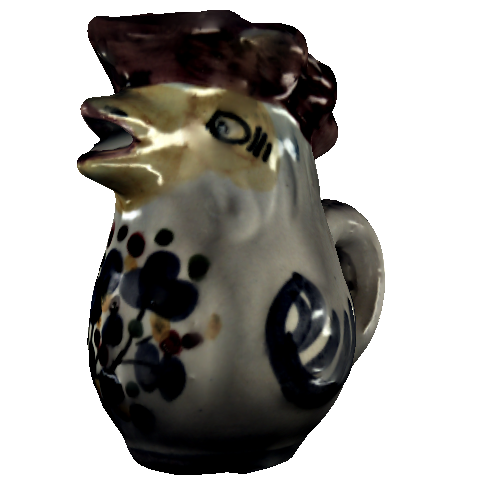 Geometry Processing
Goal
Sharpen the detail in the geometry itself.
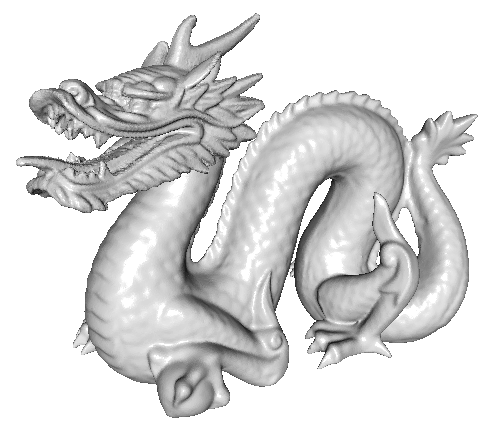 Geometry Processing
Solution
Like texture sharpening, but use the embedding as the signal:
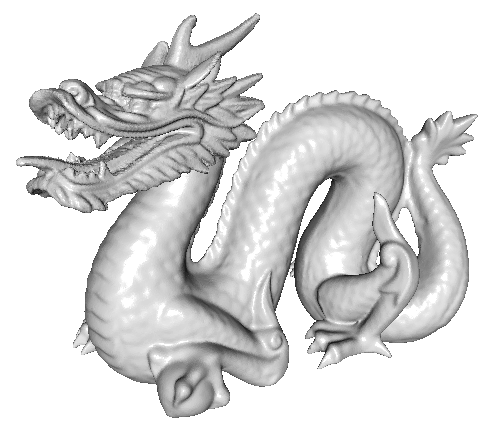 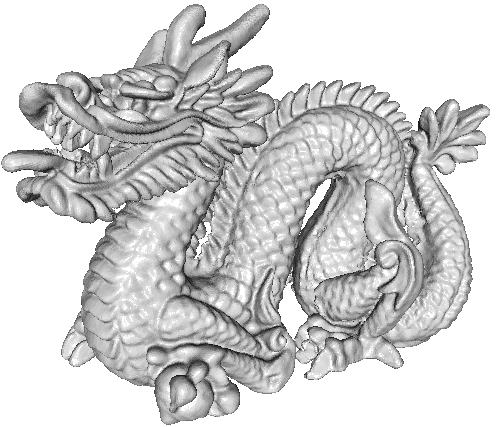 Demo
Surface Evolution
Goal
Evolve a surface using Laplacian flow:
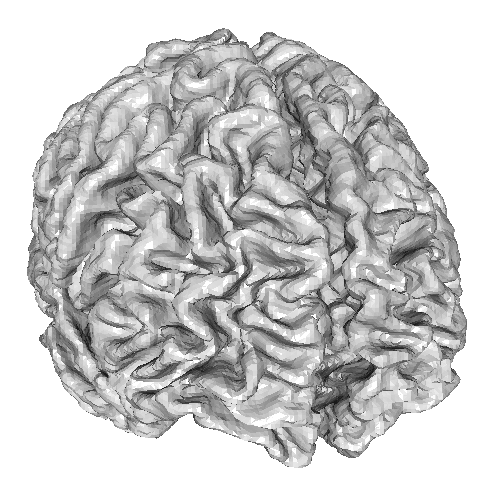 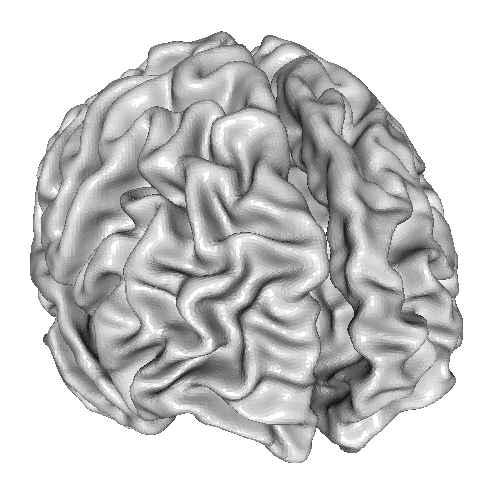 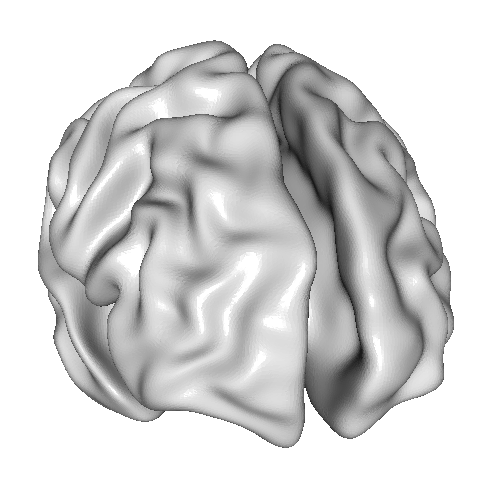 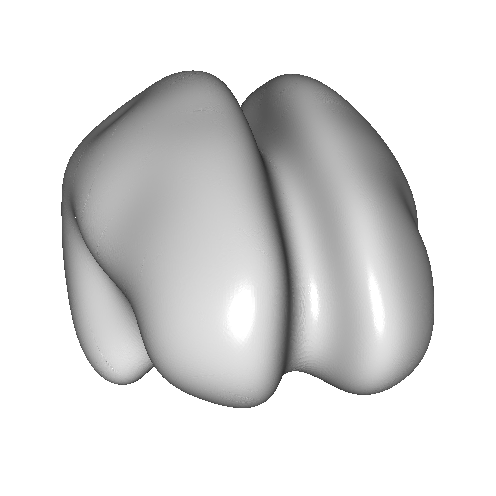 Surface Evolution
Challenge
As the surface evolves, the Laplacian changes.
Computing the new finite-elements is too expensive.
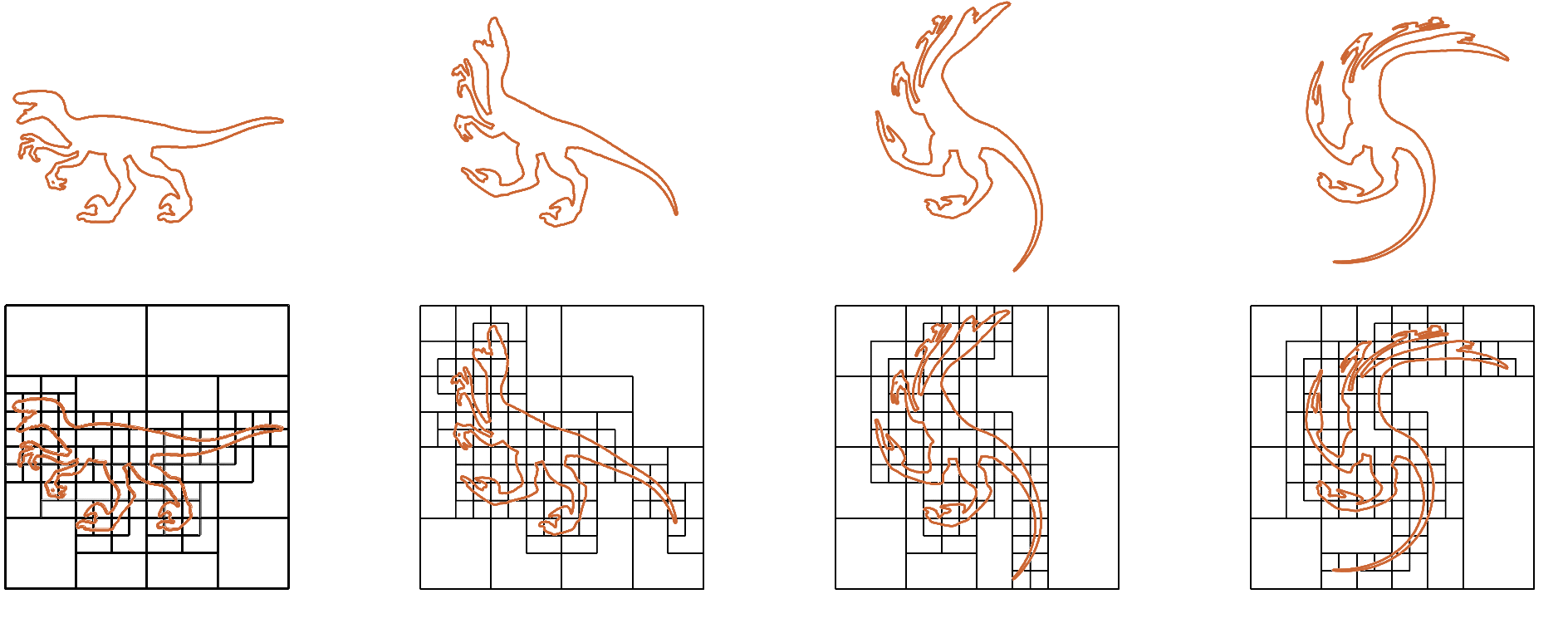 Surface Evolution
Approach
Evolve the finite-elements with the surface.
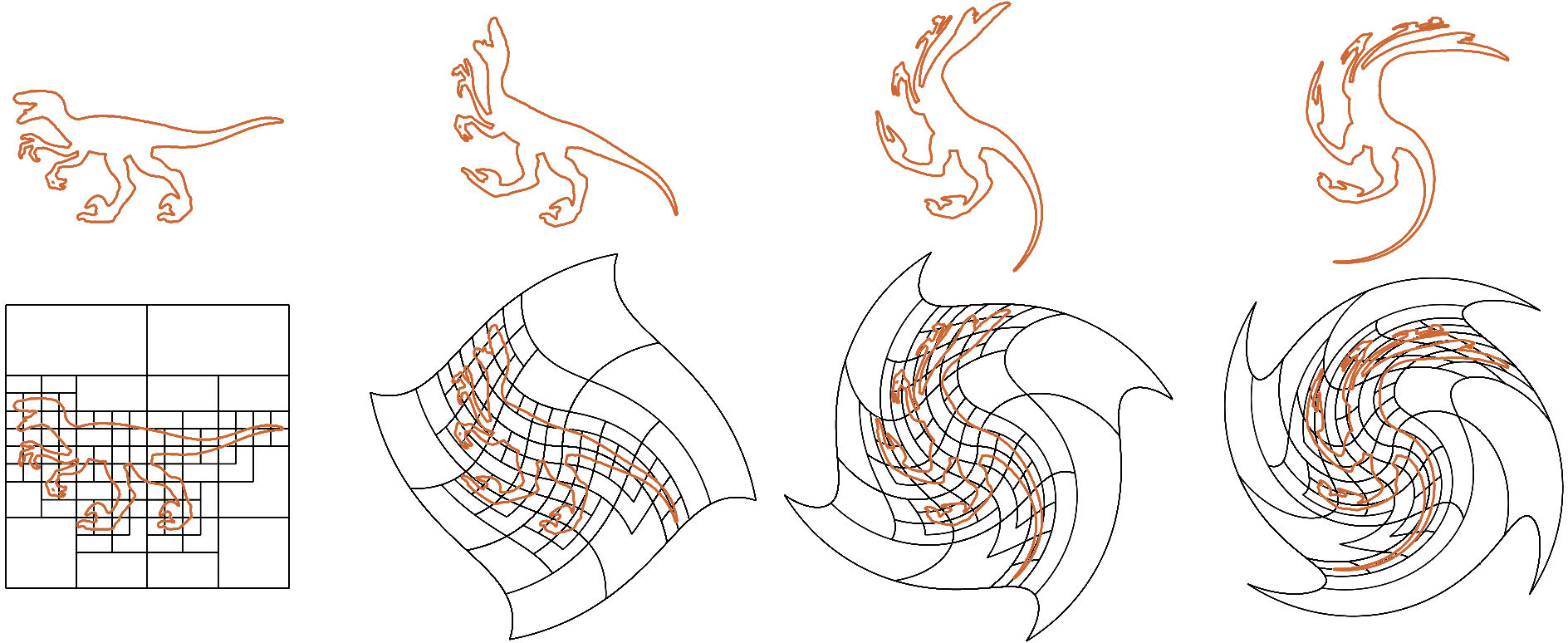 Surface Evolution
Approach
Evolve the finite-elements with the surface.
Update the quadrature information by using the differential of the embedding:
Demo
Outline
Introduction
Approach
Applications
Limitations
Conclusion
Limitations
Euclidean vs. Geodesic proximity
Poor Conditioning
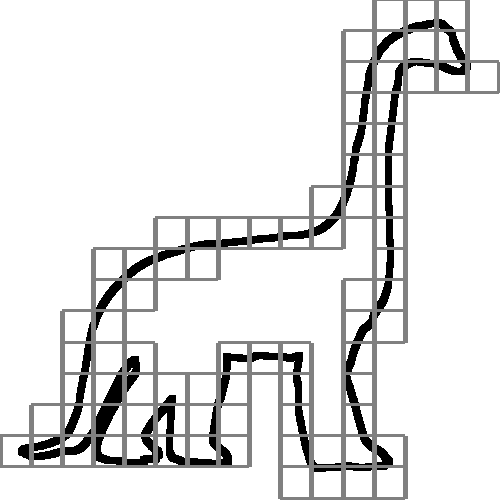 Limitations
Euclidean vs. Geodesic proximity
Poor Conditioning
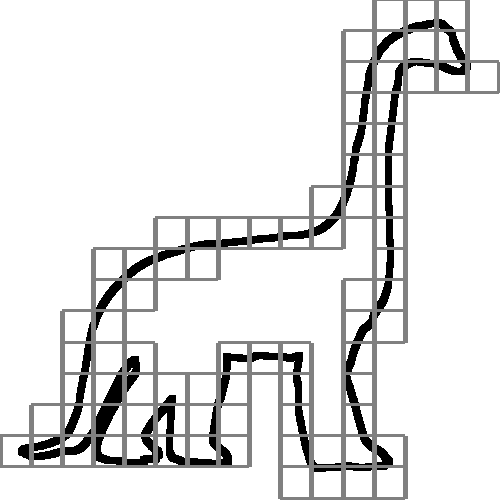 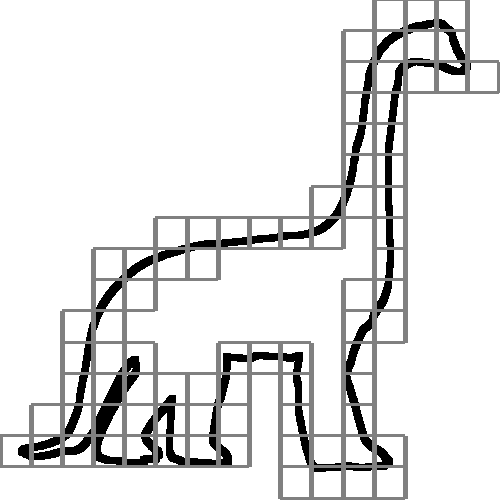 Conclusion
Defined an FEM system over a regular grid:
Multigrid solver
Tessellation independent
Low-res w/o mesh simplification
Streaming/parallel implementation
Conclusion
Defined an FEM system over a regular grid:
Multigrid solver
Tessellation independent
Low-res w/o mesh simplification
Streaming/parallel implementation

Applications:
Signal/Geometry Processing
Surface evolution
Thank You!